An Open-Source Data Hub for Improving the Effectiveness of Integrated Modeling Applications
Brandon Nevers (KAI) 
Xuesong Zhou, Jeff Taylor (Univ. of Utah)

Prepared for 14th TRB Planning Applications Conference
Outline
Overview and Data Hub Concept
Development Goals
Connections to AMS Data Hub
Test Applications  and Key Modeling Steps
Next Steps
2
Problem Statement and Need
Transportation decision making is complex; requires consideration of multiple levels of analysis or domains
Improved suite of tools is critical to support USDOT initiatives:
Connected Vehicles
Integrated Corridor Management
Active Transportation Demand Management
Many integrated modeling practices are still ad-hoc
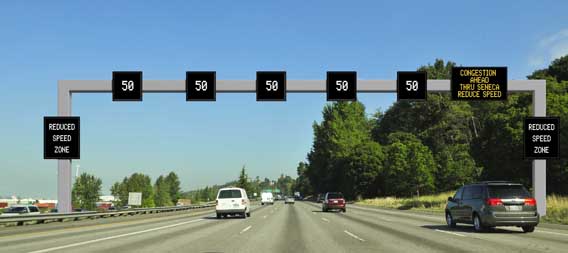 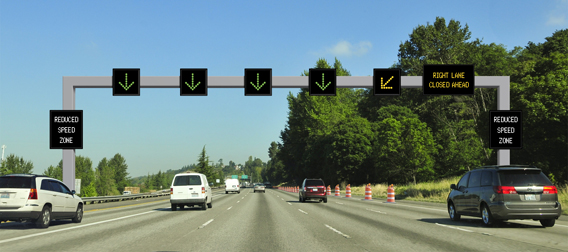 3
Integrated Modeling Practices
Current PracticeAd Hoc
4
Our Vision
With AMS Data HubSystematic
Current PracticeAd Hoc
5
FHWA Research Project
Project title: Effective Integration of Analysis and Modeling Simulation (AMS) Tools
April 2011 to January 2013
Objectives: 
Define a concept of operations
Allow for the effective integration of AMS tools across various domains and scale, 
Perform multi-resolution simulation for multiple scenarios
6
Development Goal 1: Unifying Data Scheme
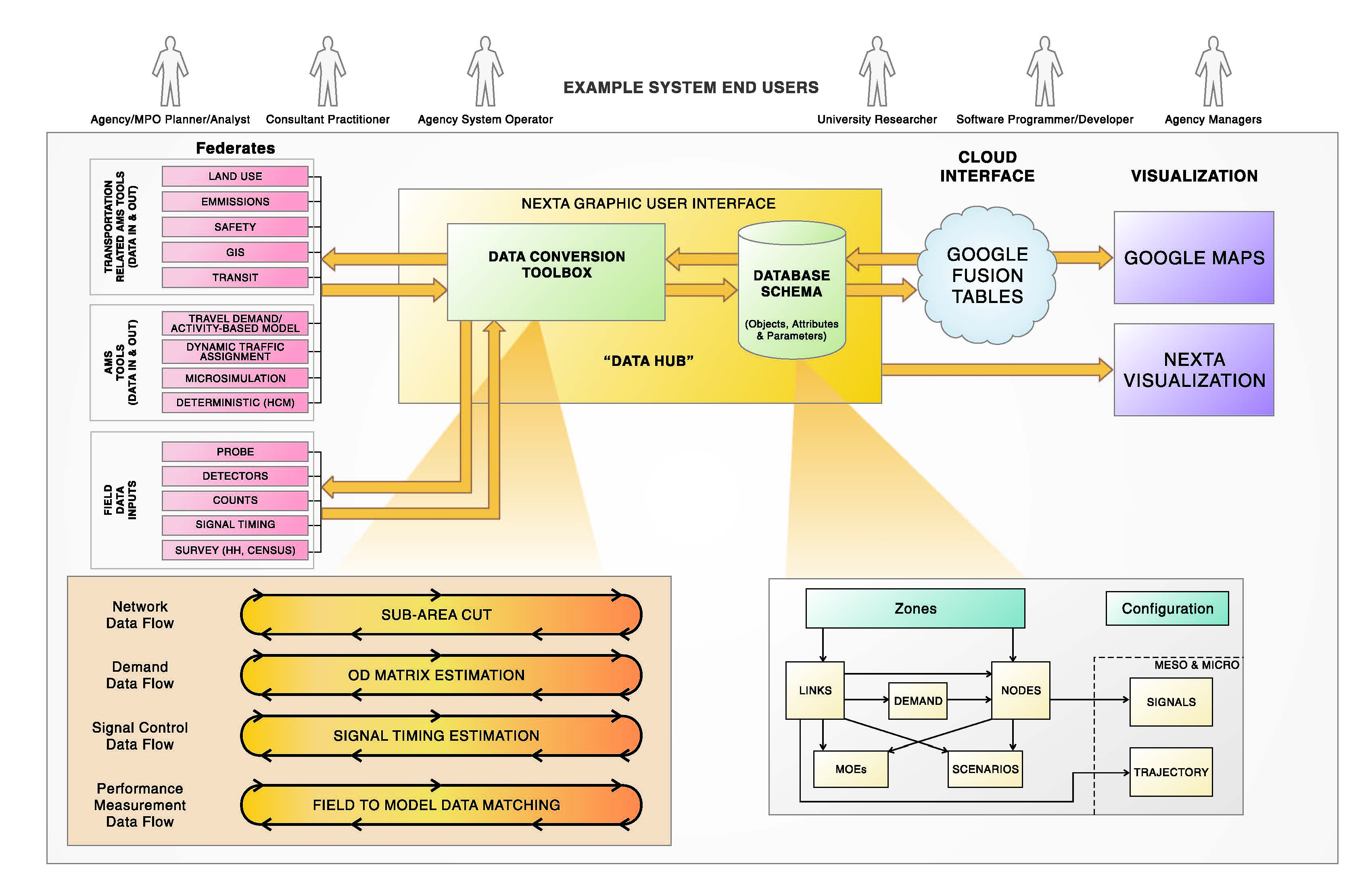 7
Development Goal 2: Support Cross Resolution Modeling
Mesoscopic simulation
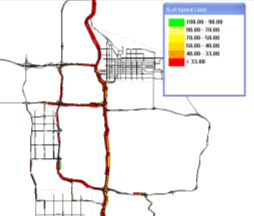 Regional planning model
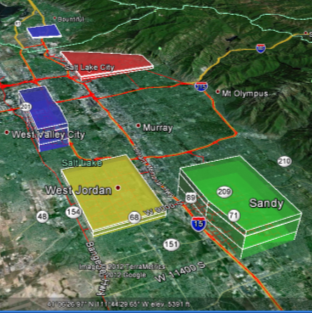 Microscopic simulation
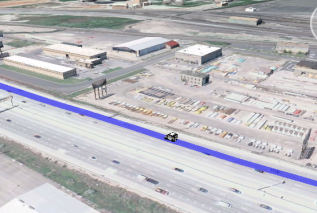 Height (Z-axis) represents zone-specific population
Color range represents predicted accessibility
8
Development Goal 3: Facilitate Data Exchanges between Modeling/Simulation Software Packages
Traffic assignment:
Signal Optimization:
Synchro
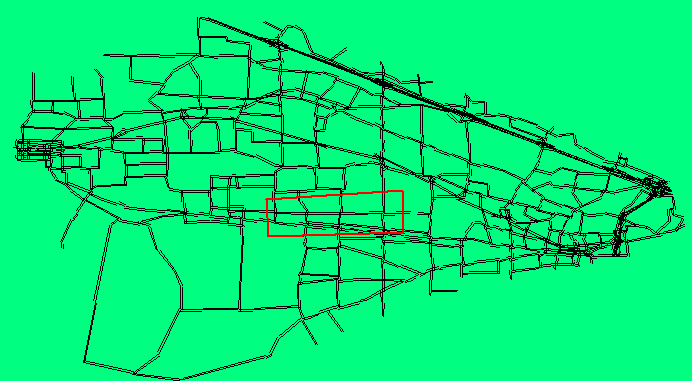 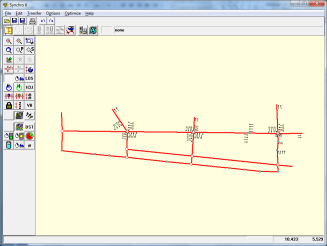 Microsimulation:
Vissim
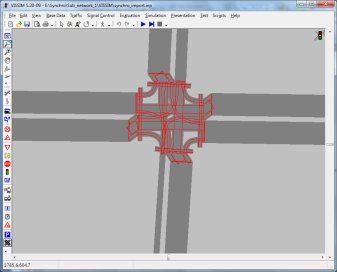 Google Maps Output
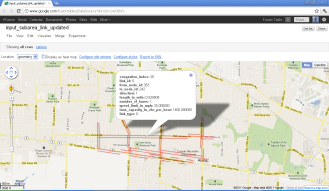 9
AMS Data Hub Software Prototype: NEXTA
Open Source: Available at Google Code: https://code.google.com/p/nexta/
Windows based applications but with connections to on-line storage (Google Fusion Tables)
Start with GIS with multiple transportation layers
Network, demand, vehicle trajectory, Link MOE, ….
Focus on data processing and visualization
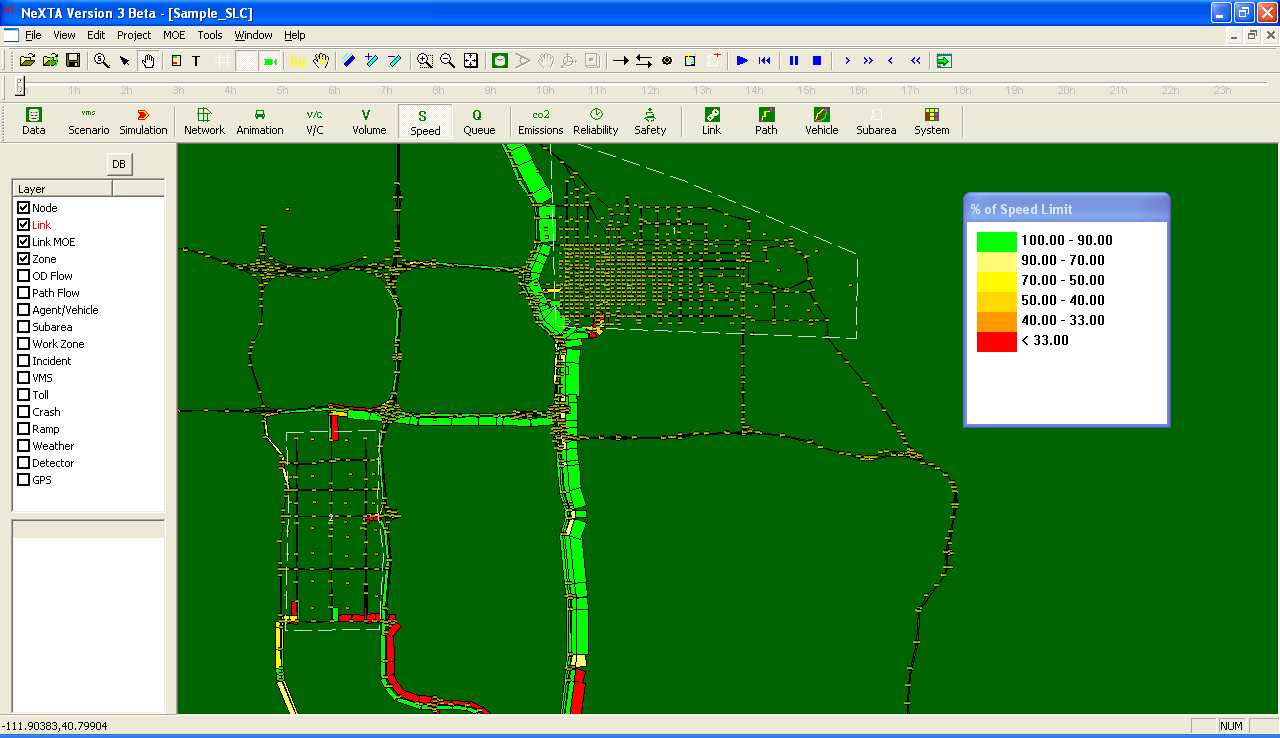 10
Connection 1:
Regional planning models
TransCAD
CUBE
VISUM
GIS shape files 

Multiple demand formats
CSV, Matrix

Automatic identification of signal locations 

Subarea cut utility 

Export network  to Google Maps
11
Network Data Importing
Import GIS node/link/zone shape files
Utilize Open-source Geospatial Data Abstraction Library (GDAL) library 
Script for mapping planning data set to NEXTA data hub
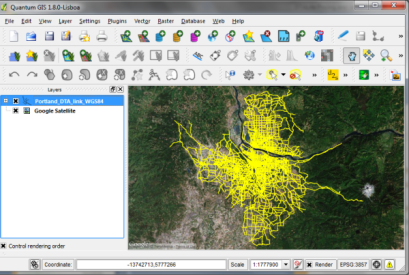 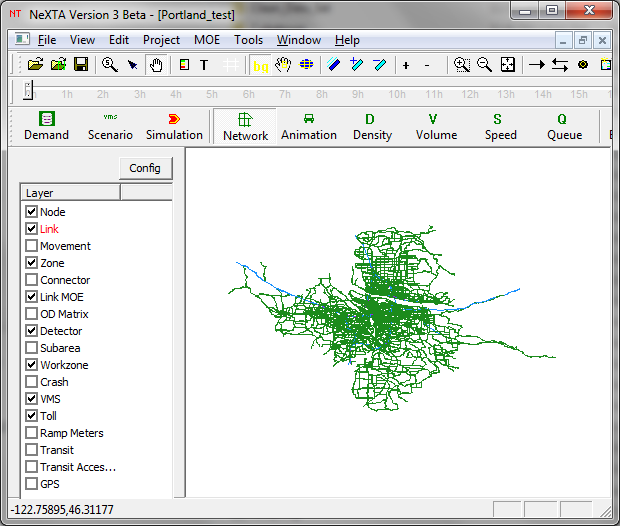 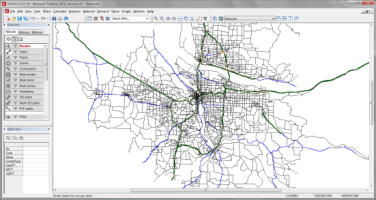 VISUM
Open-Source Q-GIS
12
Connection 2:
Import DYNASMART/Dynust data set
Network
Signal Control
Vehicle trajectory 

Trajectory-based statistics generation 
Select link, path, subarea analysis
95% percentile travel time
Planning index
13
Connection 3:
Import Aimsun vehicle trajectory file 

Export synchro data format

Export VISSIM network data format (*.anm)

Extensions:

TRANSIMS
Open-source CORSIM
14
Connection to Synchro and QEM
Import Synchro data directly to NEXTA
Match nodes using two layers
Fetch signal data from Synchro layer for Dynamic Traffic Assignment 
Future year study through QEM
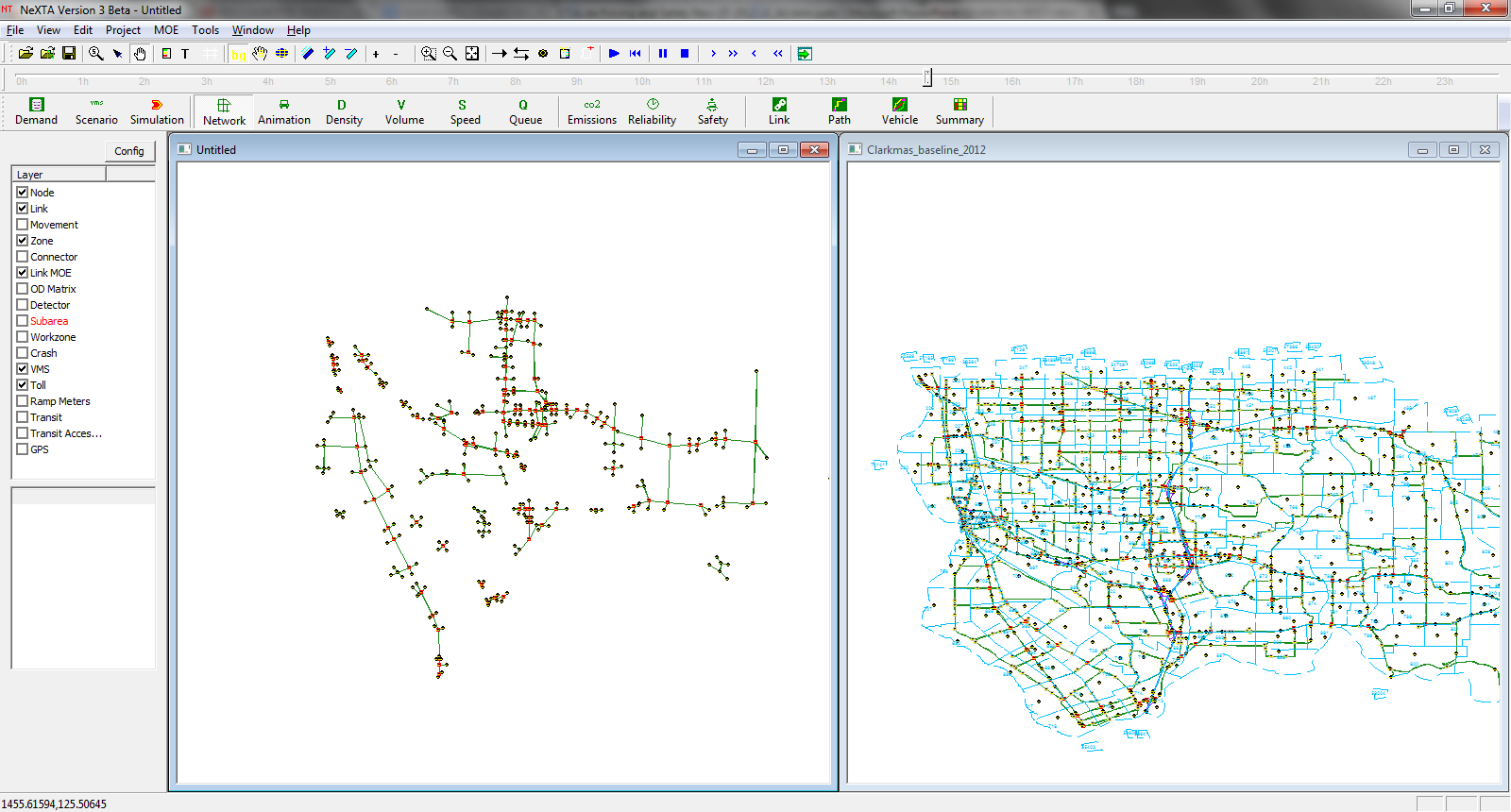 15
Connection 4:
FREEVAL

HCM-based Quick Estimation Method (QEM)
Given turning volume, 
Generate signal phasing and timing data
16
Signal Timing and Capacity Data Hub
NEXTA network data hub
HCM signal data hub
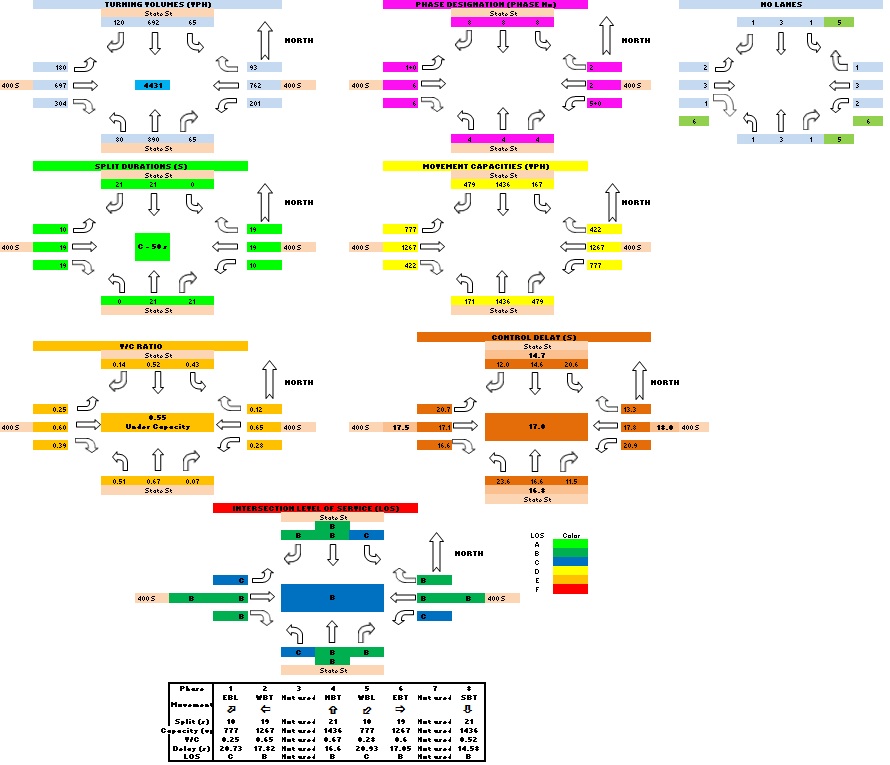 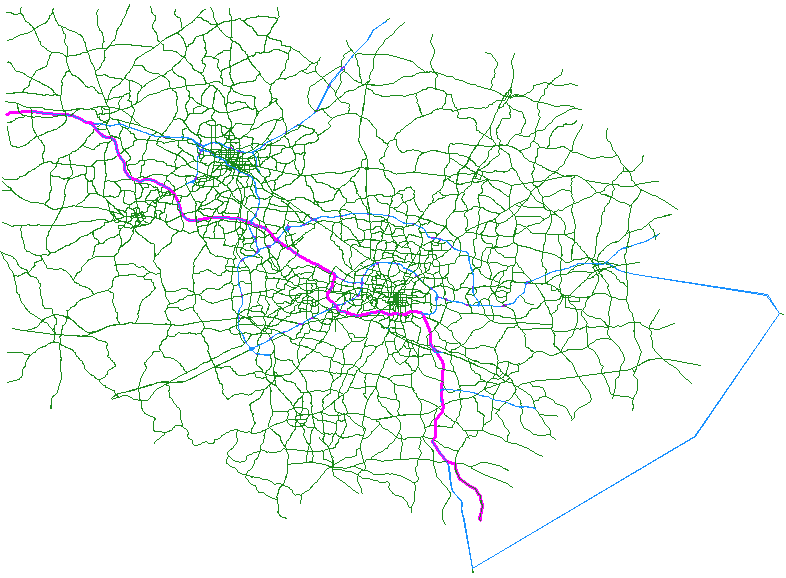 HCM highway capacity hub
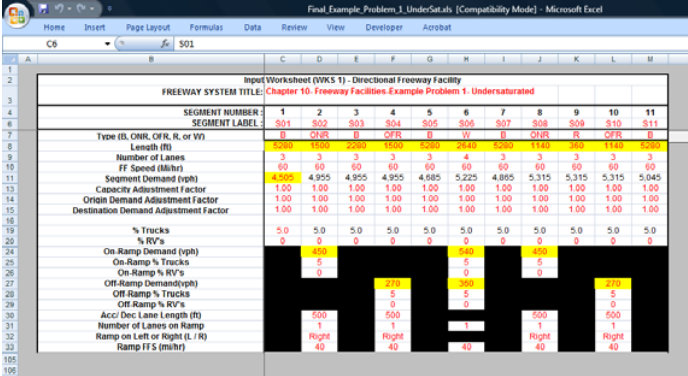 17
Connection 5:
MOVES LITE
Simplified Emission Estimation Method

Safe prediction model 
Given AADT, interchange type, link type 
Predict crash rates
Different crash types
18
Linking Simulated Vehicle Trajectory with MOVES
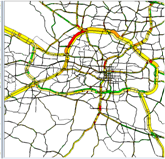 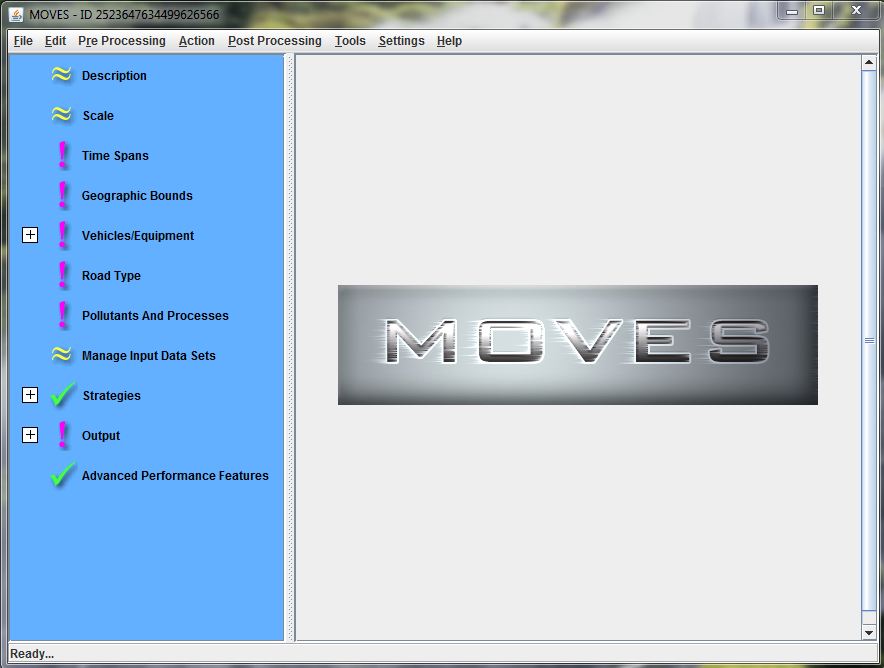 constant
19
DTALite
Large-scale  Dynamic Traffic  Assignment & Simulator
Integrated MOVES Lite  and DTALite Packages for Emission Analysis
Emission Result Aggregation
Microscopic Vehicle Trajectory Reconstruction
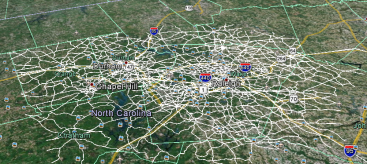 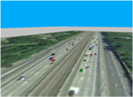 Emission Estimates
Project level







Network level
MOVES Lite
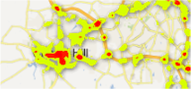 Simplified Emission Estimation Method
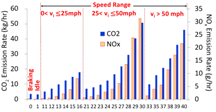 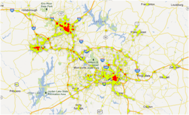 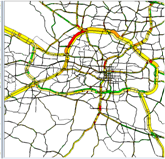 20
[Speaker Notes: TRM Network Statistics

Zones = 2,389
Nodes = 9,528
Links = 20,258
Signals = 1,914
AM Trips = 1,064,703 
Counties = 8
Households = 490,000


DTALite is an open-source mesoscopic traffic simulator  (C++)
Light-weight and agent-based 

Enhance DTALite to provide a rigorous and computationally efficient tool to evaluate traffic management strategies

The enhanced tool will enable practitioners to:
Assess corridor and network-wide effects
Conduct numerous alternatives analyses
Evaluate recurring and non-recurring congestion
Calculate performance measures that can be applied in investment-level planning and decision making]
Connection 6:
Inrix Sensor data
15-min speed count

GPS data sets
Tomtom dataset from New York

NGSIM data set
Incident data (crash locations)

Google Transit Feed 

Extension:
Dynamic OD demand calibration tools
21
Network Coding/Debugging/Calibration
Reduce editing and debugging efforts

Visualization and validation
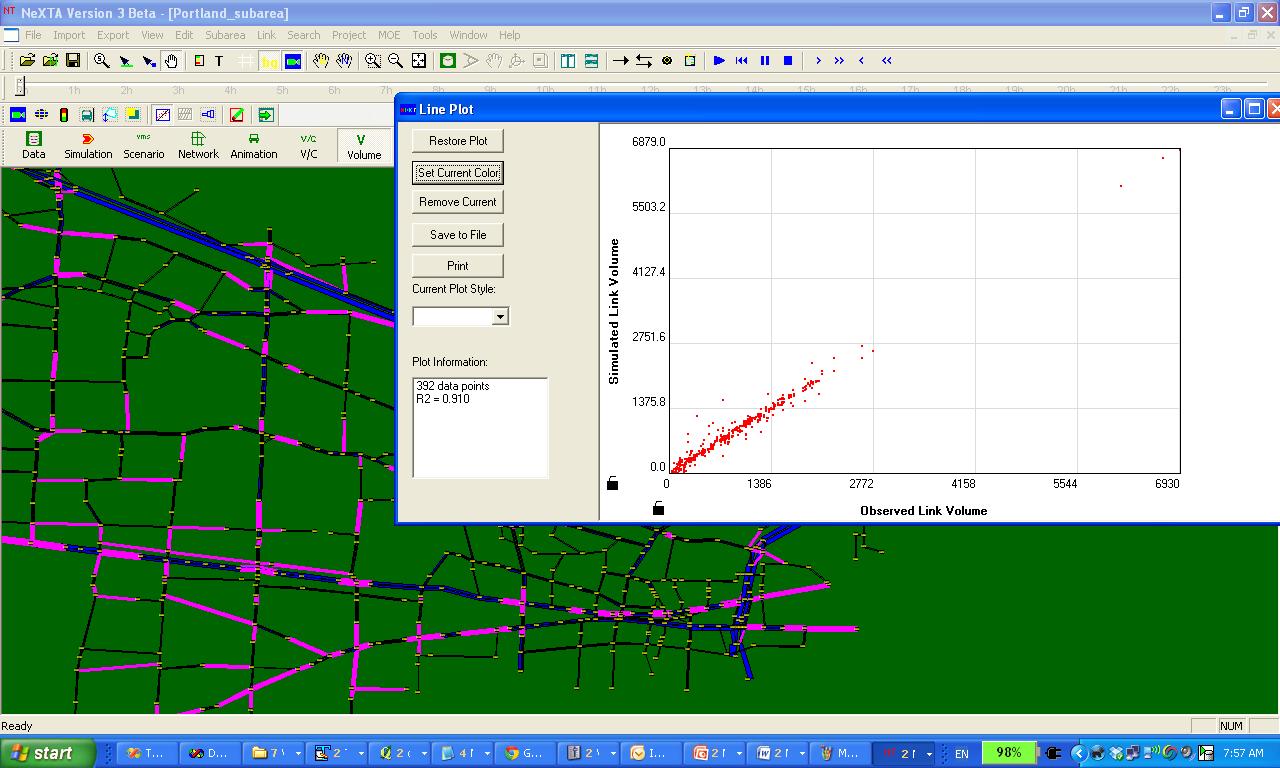 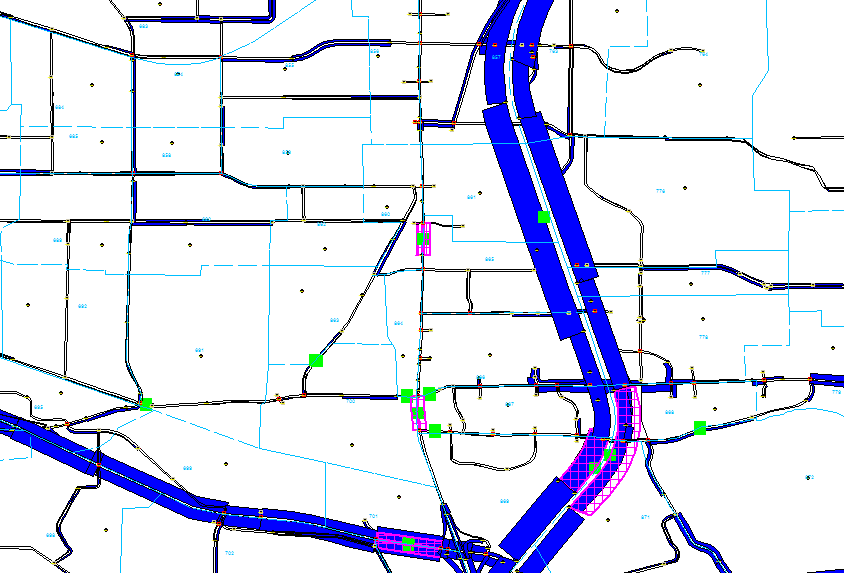 Purple band: observed volume vs.  Dark blue band: simulated volume
22
Test Applications
Two test networks selected:
NW 185th Avenue in Portland, Oregon
I-10 in Tucson, Arizona

Primary objective: demonstrate linkages among AMS tools and field data

Model and field data already available to team

Familiar networks

Interested modeling agencies
Portland Metro
Pima Association of Governments
23
185th Avenue NWPortland, OR
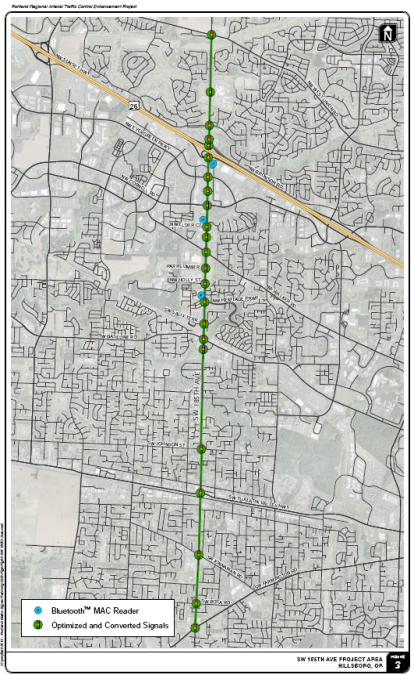 Over 20 signalized intersections
Interchange ramp terminals at US-26
Data Sources
Counts / Volume
Historical count database
Signal Timing 
Synchro
Travel Time/Speed
BluetoothTM
AMS Tools
VISUM
DTALite & DynusT
Synchro
VISSIM
24
I-10 Freeway NetworkTucson, AZ
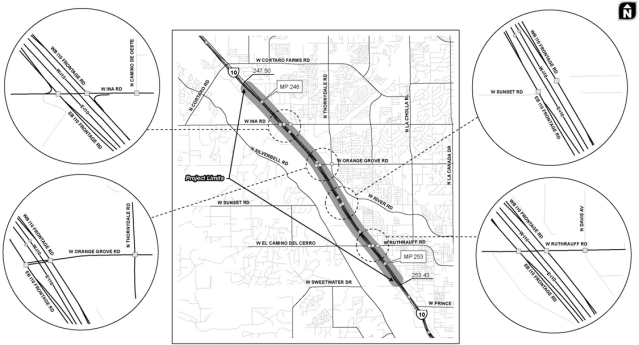 5 miles of I-10 being reconstructed
4 interchanges; 3 to be closed during reconstruction
AMS Tools
Data Sources
TRANSCAD
DTALite & DynusT
Synchro
VISSIM
24-Hour Segment Counts
Intersection Turning Movement Counts
I-10 Mainline Speed
25
Key AMS Data Hub Modeling Steps
26
1. Network Import/Conversion
Highlighted Features
Supports flexible GIS network coding
Internal error checking (network coding)
Intersection control inference

Benefits
Time savings in quality control and network preparation efforts
27
2. Subarea Cut
Highlighted Features
Generate subarea OD demand matrix
Convert zone centroids and connectors to side streets

Benefits
Reduced physical effort in preparing subarea networks
28
3. Signal Timing Estimation
Highlighted Features
HCM-based Quick Estimation Method (QEM)
Evaluate Phasing, Timing, Movement Capacity, Left-turn treatment strategies, etc.
Data Exchange with Synchro and DTA packages

Benefits
Reduced effort in preparing intersection analysis
29
4. Calibrate O-D Demand Matrices
Highlighted Features
Calibrate subarea OD demand
Utilize time-dependent link counts
Integrated OD adjustment and simulation process

Benefits
Highly efficient assignment engine
Better path flow estimates for microsimulation
30
Calibrate O-D Demand Matrices
31
5. Data Management and Visualization
Highlighted Features
Google Fusion Tables (Cloud-based Data Storage)
Google Earth, 2D, 3D, 4D illustration
Flexibility/Interoperability through data format

Benefits
Enhanced visualization capabilities
Simplified data sharing between agencies, public
32
Estimated Time Saving from AMS Data Hub
80% Savings
33
Challenges
Network coding 
Different applications require different levels of details

Signal data representation
capacity; 
turning movement and effective green time 
dual ring signal timing
software/hardware in the loop 

Software vendor buy-in
 existing multi-resolution integration using their own proprietary format

community support (TRB/IEEE)
34
Next Steps
Receive comments and host webinar with invited user group

Continue model development and testing
Refine and expand connections with signal timing data
Linkage with Activity-Based Model
Expand number of AMS tool interfaces	
Provide connection with real-time detector data 

Identify and conduct  pilot tests
35